Designing a school tuckshop app
Designing a school 
tuckshop app
Learning hook
A world before apps…
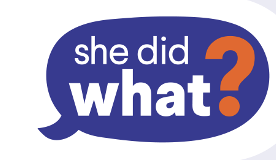 Melanie Perkins
Australian CEO of Canva, a design app that allows users to generate designs at no cost. 
One of the youngest self-made tech billionaires. 
Canva is recognised as the 10th most innovative company in the world.
Read this article to learn more 	about Melanie’s journey with 	Canva
[Speaker Notes: Mar]
Designing a school 
tuckshop app
Learning input
App analysis
Select a retail app to review. 
Answer the following questions: 
How does the app determine what products to show the customer? 
Does the app do anything that might encourage a customer to buy more than they intended? 
Does the app offer a ‘logged in’ or ‘personalised’ experience? Why? 
What main problem is the app trying to solve? 
What other problems does the app try to solve? 
What do you think has influenced the ‘look and feel’ of the app?
Designing a school 
tuckshop app
Learning 
construction
DEFINE the problem
IDENTIFY constraints
The engineering design process
BRAINSTORM solutions
COMMUNICATE
the solution
SELECT the best solution
ITERATE to improve 
the prototype
PROTOTYPE the solution
TEST the prototype
?
?
?
DEFINE: Tuckshop app research
Who are the main customers? 
What are their needs and pain points?
What are their preferences and habits for online ordering? 
What problem are you trying to solve when they shop online? 
Are there any other problems you can solve to surprise and delight your customers?
Work out your MVP functionality
MVP stands for Minimum Viable Product – that is the basic app functionality that will meet the core needs of your customers. 

Write a list of the must-have features for your app.
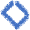 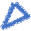 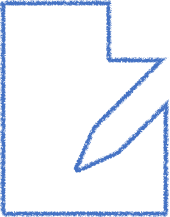 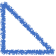 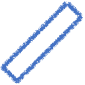 Design the app
Sketch your app ideas, paying attention to the layout of key information and buttons. 

Next, create a wireframe for your app, and think about how users will move between screens to accomplish their tasks.
Test and refine the app
Share your wireframe with other students for feedback. 

Identify themes in the feedback and select which themes you will address in your next iteration. 

Refine the app design to address the feedback.
Communicate the final design
Make a prototype in Keynote or PowerPoint, or use a prototyping app. 

Show off your cool interactions and great visual design!
Designing a school 
tuckshop app
Rubric
Rubric